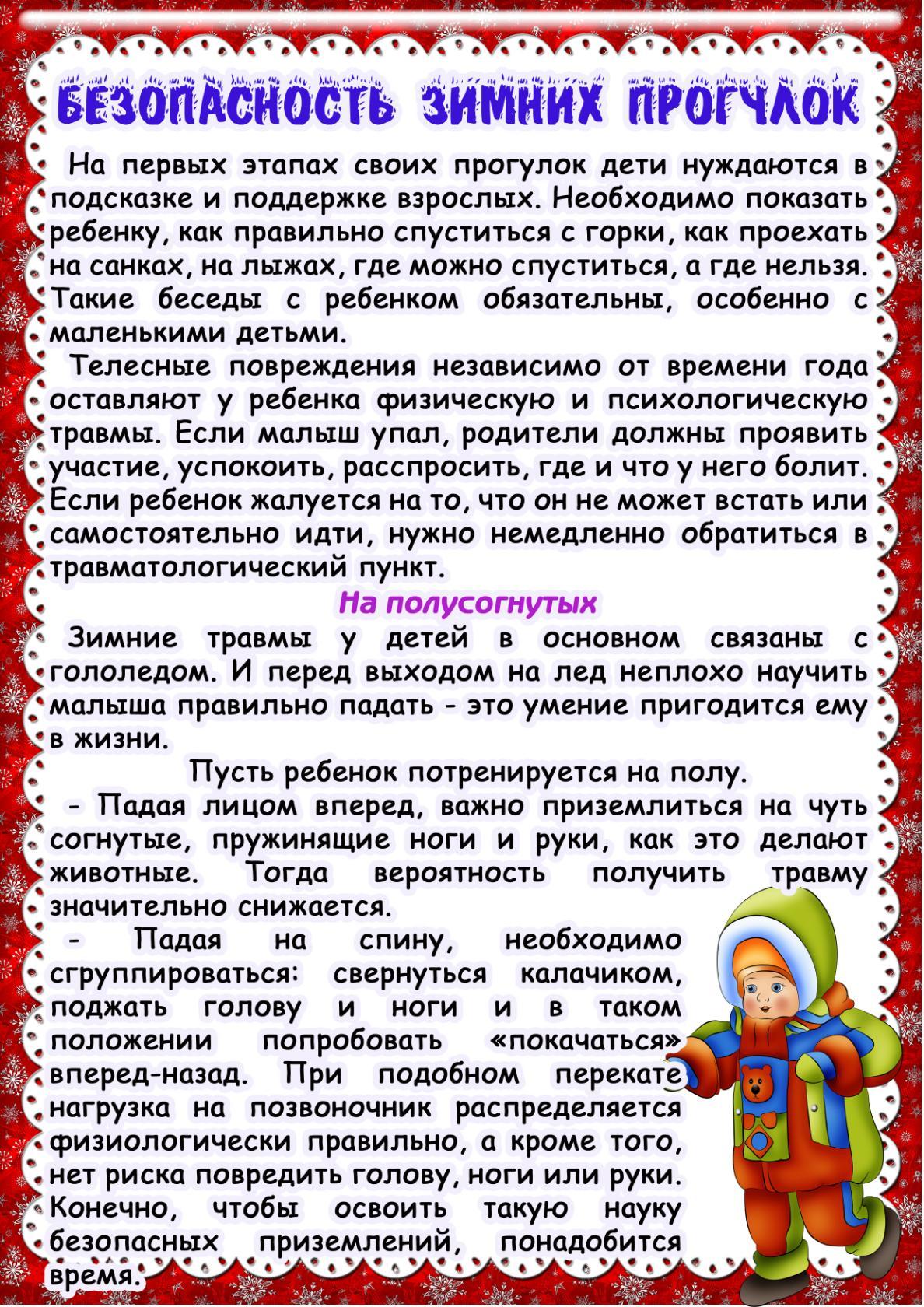 Безопасность зимних прогулок
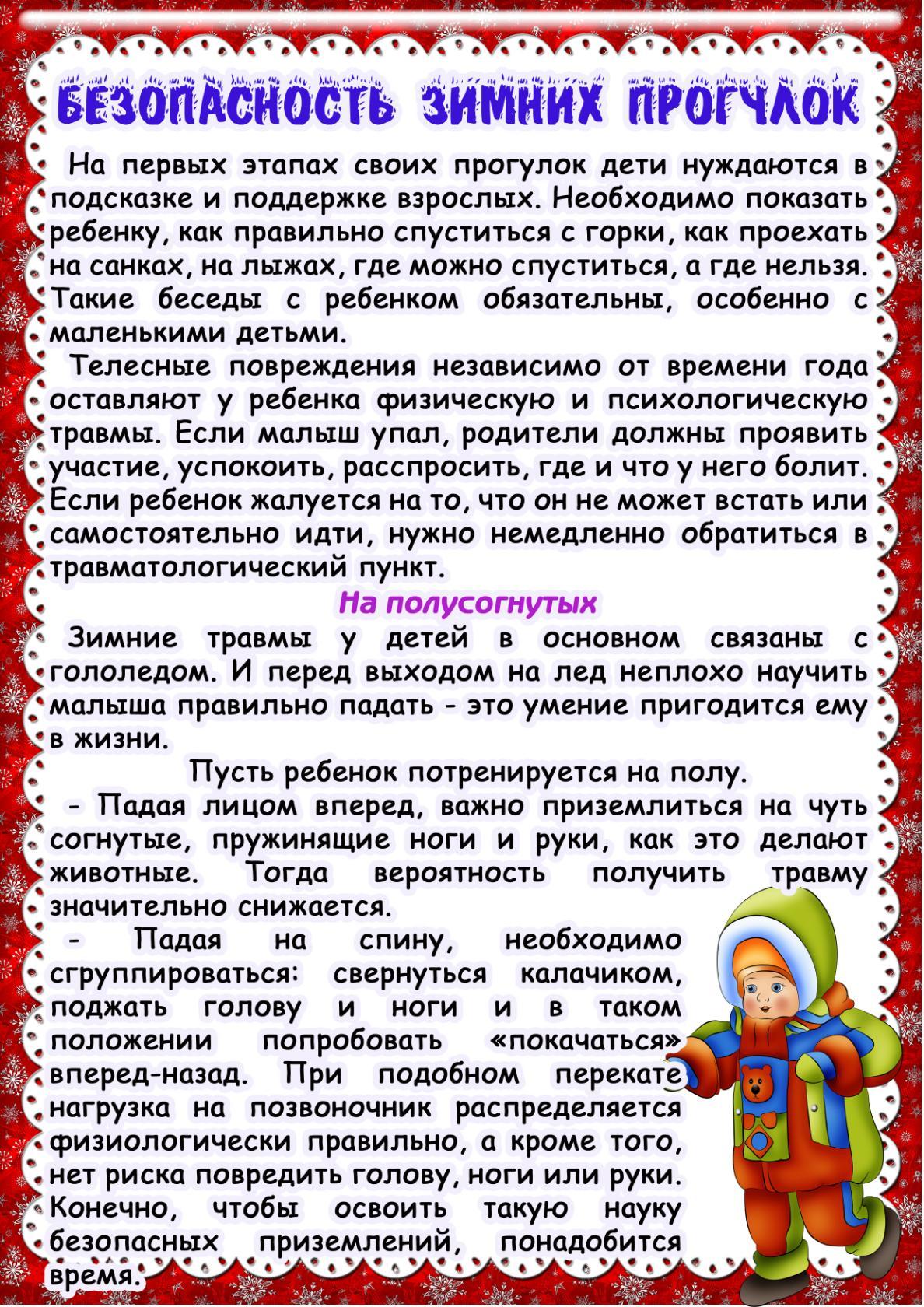